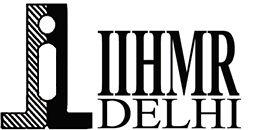 PERCEPTION OF END USERS AFTER PROVIDING HANDS ON TRAINING ON DUMMY COMPUTERIZED PATIENT RECORD SYSTEM (CPRS) PRIOR TO ITS IMPLEMENTATION.ATBLK-MAX SUPER SPECIALITY HOSPITAL
Presented by- Dr.Lipika Singh
Faculty mentor- Dr.Punit Yadav 
                   (Professor)

IIHMR Delhi
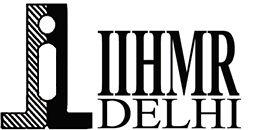 SCREENSHOT OF APPROVAL
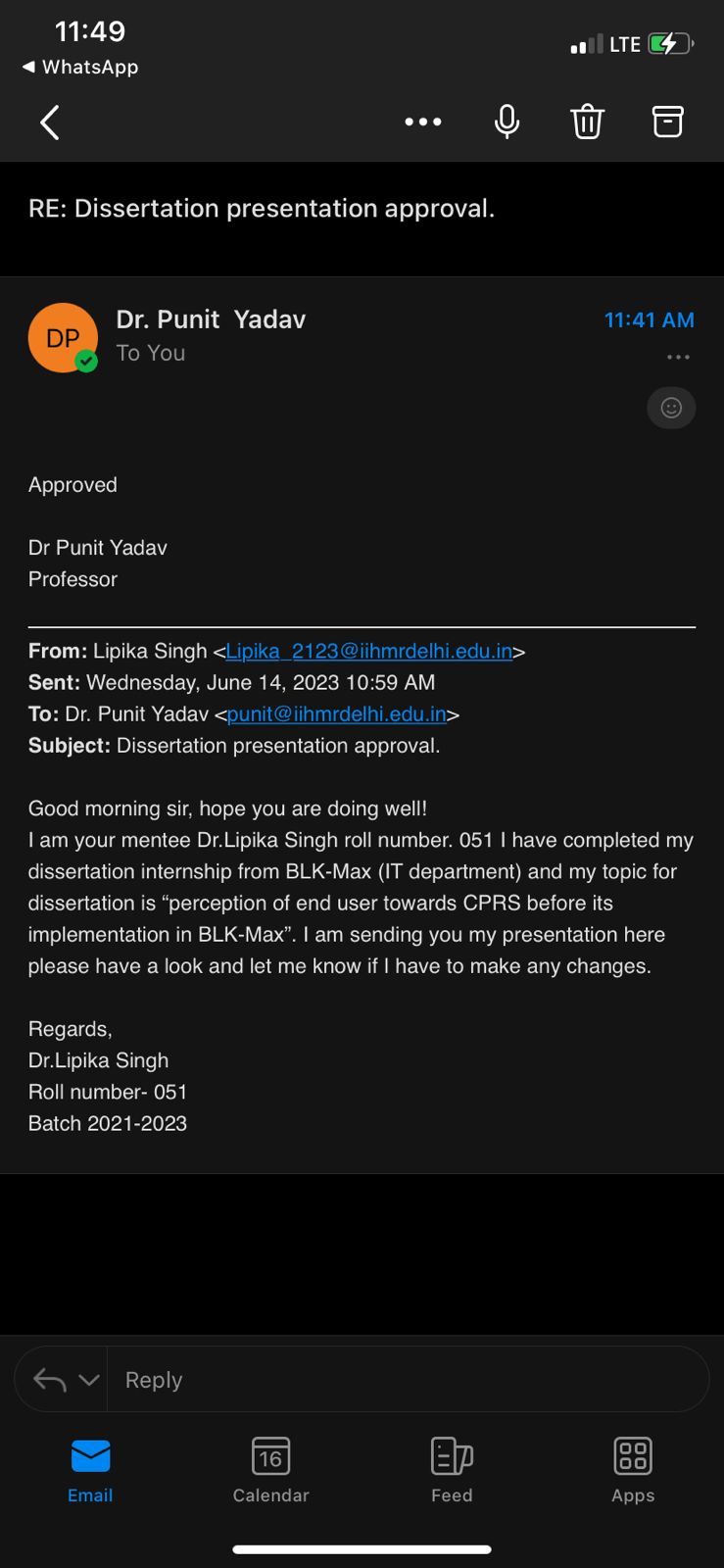 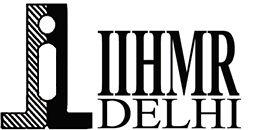 INTRODUCTION
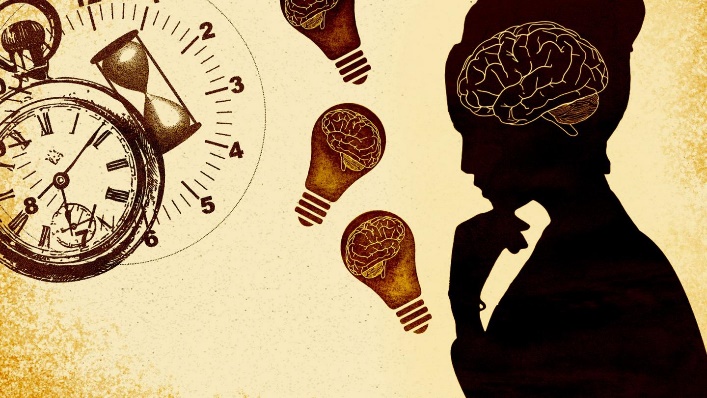 PERCEPTION
Process by which we interpret and make sense of sensory information from our environment.
Involves the way we select, organize, and interpret sensory stimuli to create our understanding of the world around us.
Complex cognitive process involving sensory input integration with our existing knowledge, beliefs, and experiences.
Can vary from person to person, as individuals may interpret and perceive the same stimuli differently based on their unique characteristics, past experiences, and personal biases. Factors such as emotions, motivation, and cognitive abilities can also influence perception.
3
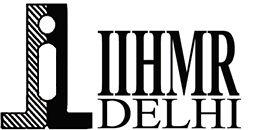 INTRODUCTION
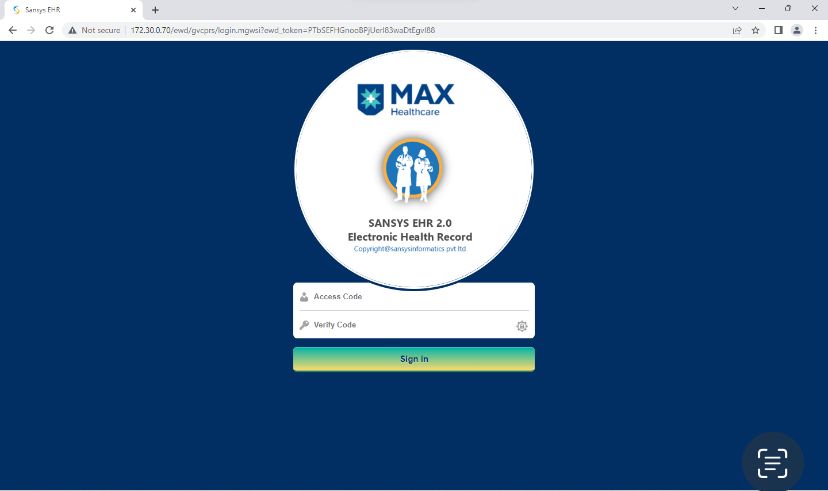 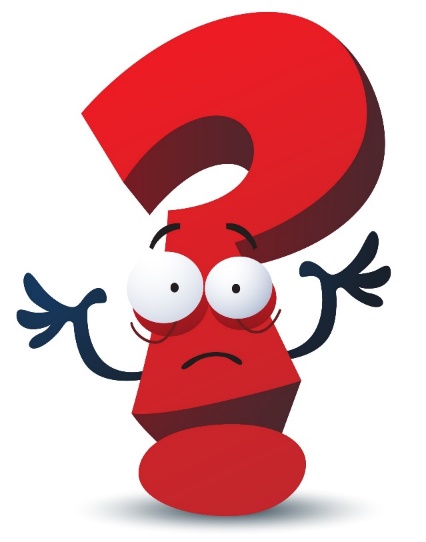 COMPUTERIZED PATIENT RECORD SYSTEM
It is an integrated system that saves patients information.
It includes an individual’s health records information (status), demographic, medical, and financial information.
It gives medical staff better access to data, faster data retrieval, higher-quality data, and a wider variety of data display options, automated patient records can enhance the delivery of healthcare services.
Automated patient records can also help decision-making and quality assurance activities and provide clinical reminders to assist in patient care.
It electronically captures clinical data for assessment and can improve outcomes in research programs.
Automated patient records can boost hospital efficiency by saving expenses and improving staff productivity.
4
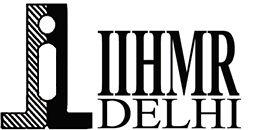 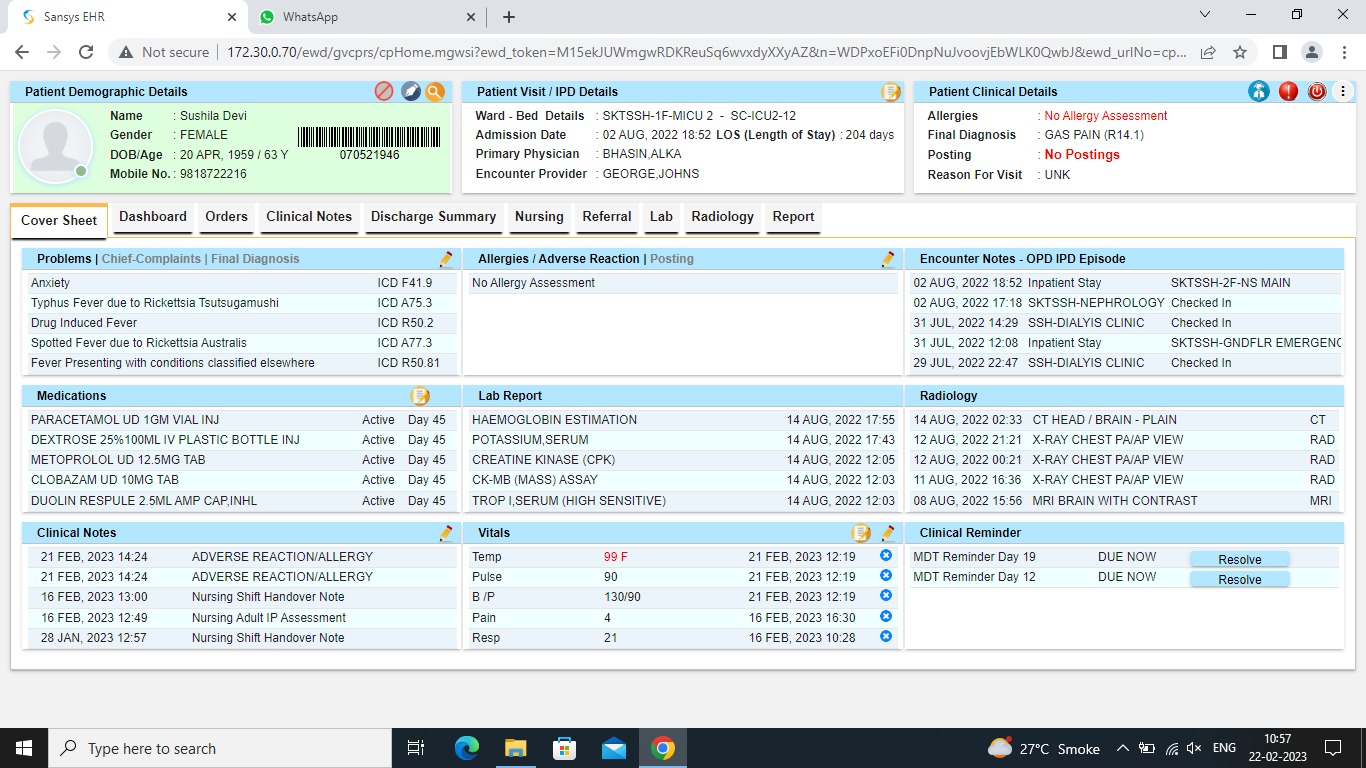 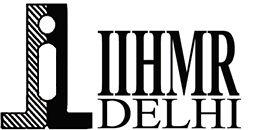 OBJECTIVE
To access the perception of end users after providing hands-on training on dummy CPRS prior to its implementation in BLK-Max Super Speciality Hospital.
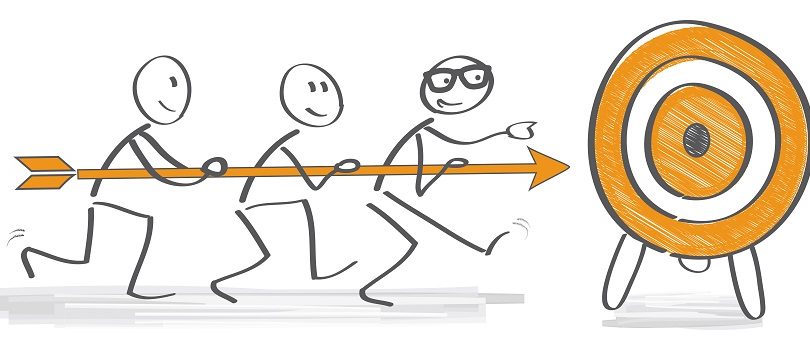 METHODOLOGY
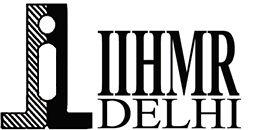 Study Type-  Mixed research study with qualitative and quantitative analysis. 
Study Design-  Observational Study.
Sample Size-  310.
Target Audience-  Doctors, nurses, coordinators, executives, and pharmacists.
Duration of the study-  3 months.
Data collection method-  Data was collected from our target audience through google forms by preparing a questionnaire.
Inclusion Criteria-  Doctors, nurses, coordinators, executives, and pharmacists.
Exclusion Criteria-  Staff outside inclusion criteria.
7
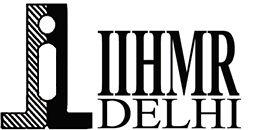 RESULTS
Figure No. 1-  Showing the number of end users according to their job profiles. 82 (26.5%) were doctors, 138 (44.5%) were nurses, 22 (7.1%) were pharmacists, 34 (11%) were executives and 34 (11%) were coordinators.
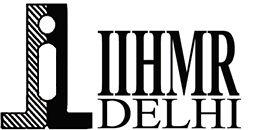 RESULTS
Table No. 1- Category wise analysis
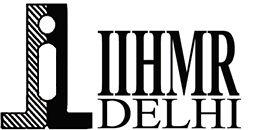 RESULTS
Figure No. 3- Pie chart of category no. 2
Figure No. 2- Pie chart of category no. 1
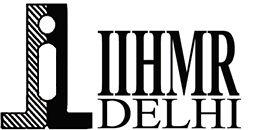 DISCUSSION
This study was conducted to access the perception of end users towards CPRS. In this study sample of 310 end users were analyzed.
Responses from the Google form were categorized into two major categories namely how user-friendly it is, and its efficiency.
How user-friendly it is?- 86.7% thought it was user-friendly and 13.3% thought it was not user-friendly because some of them were not that good with the technologies and thinks that it was much easier earlier rather than going on the platform and checking the previous documentation, some of the end users were not aware of the product because they were new staff and were not trained yet.
Efficiency- 90.09% of end users thought it was efficient and will be beneficial for the organization and 9.90 % of end users thought it was not that efficient because it will be time-consuming and the workload will be increased due to sudden changes in the process which will be difficult for them to adapt.
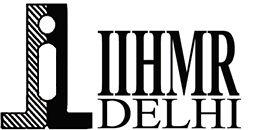 CONCLUSION
After observing a positive perception of end users towards CPRS it can be concluded that CPRS is good to go live in BLK-Max super specialty hospital.
CPRS will increase the efficiency and productivity of the work of end users. It will also enhance the patient safety and quality of care.
CPRS will improve the documentation process.

     Recommendations-
End users who are facing problems or are not being trained in the first place should be trained properly so that they will change their negative perception into a positive perception that CPRS will only benefit the hospital in the proper management of patient information and records.
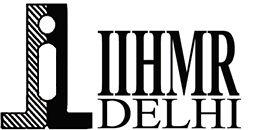 LIMITATIONS
This study was only conducted during the time of my internship period which was for 3 months so no data was collected after that.
Some of the target audiences were not able to attend the training sessions because of the lack of timing. 
This study was only conducted for end users in BLK-Max hospital and not outside of the hospital.
No in-depth knowledge was taken.
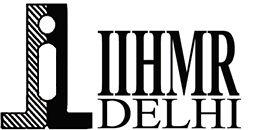 REFERENCES
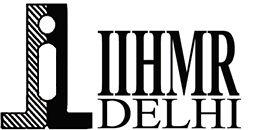 PICTORIAL JOURNEY
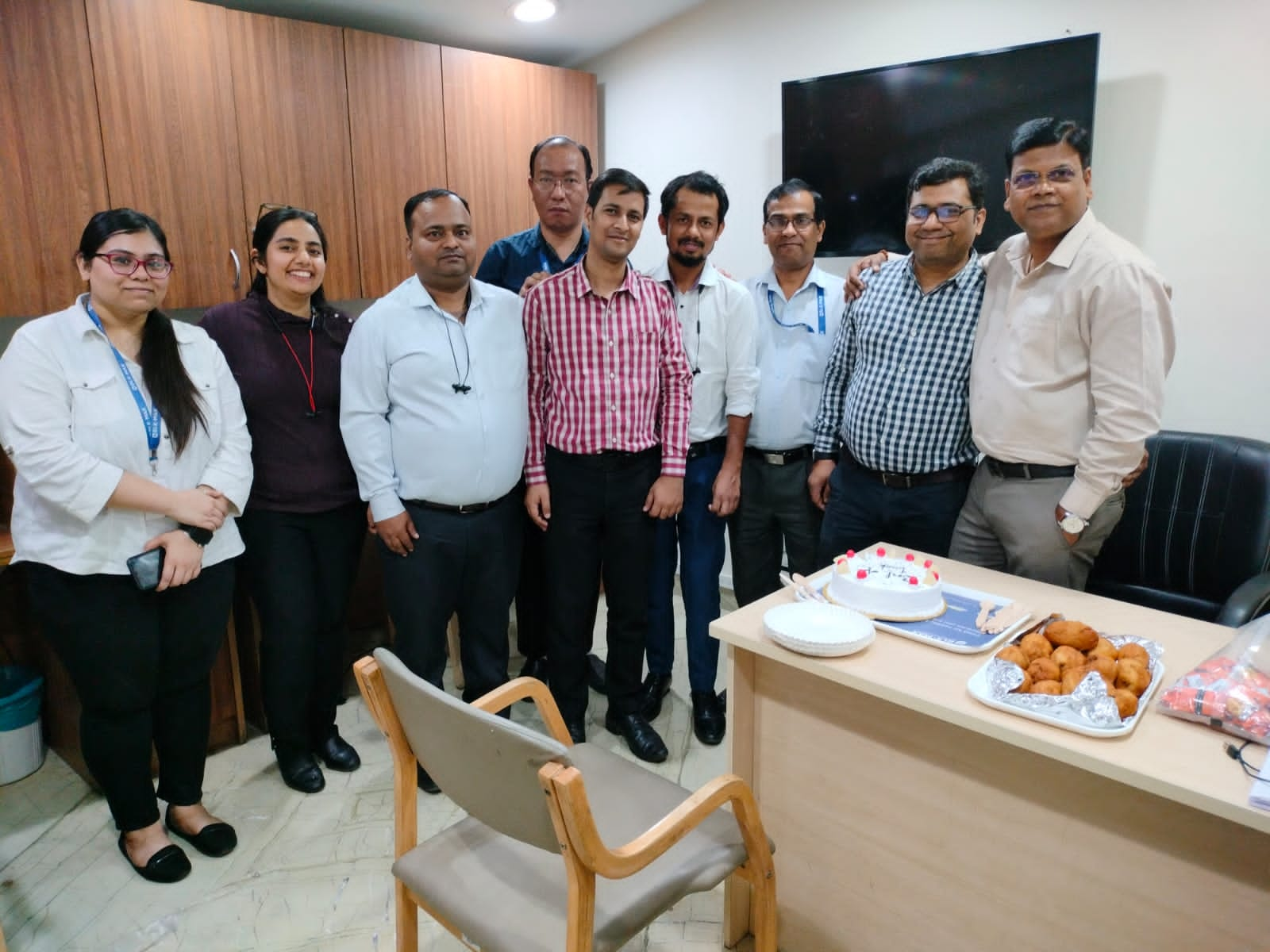 BLK-MAX IT DEPARTMENT TEAM
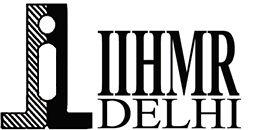 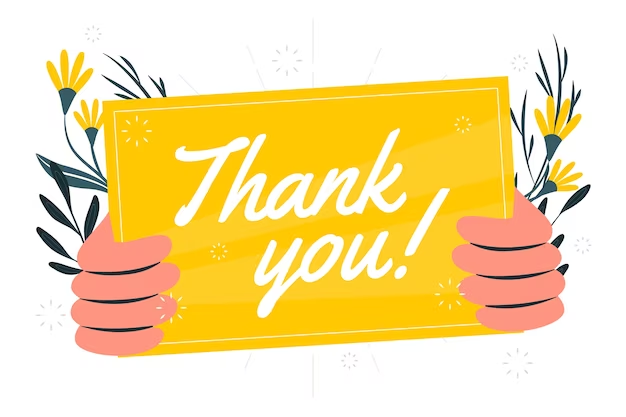